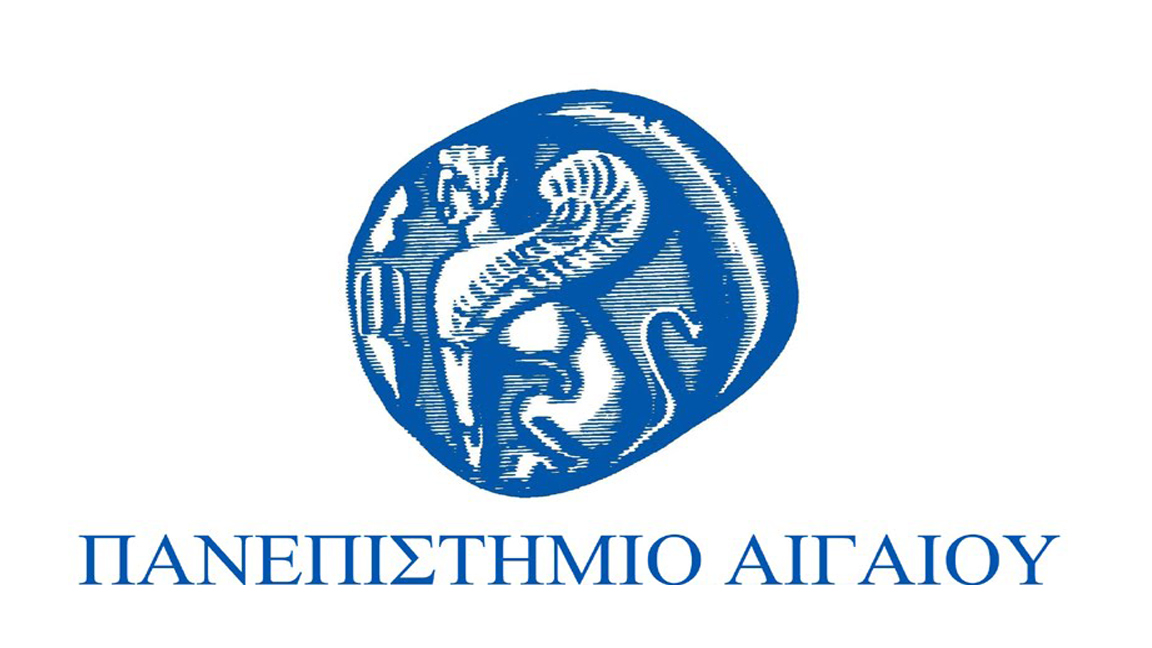 Μικροοικονομική Α
Ενότητα 1: Αναλύοντας οικονομικά προβλήματα
Απόστολος Γκότσιας
Τμήμα Διοίκησης Επιχειρήσεων
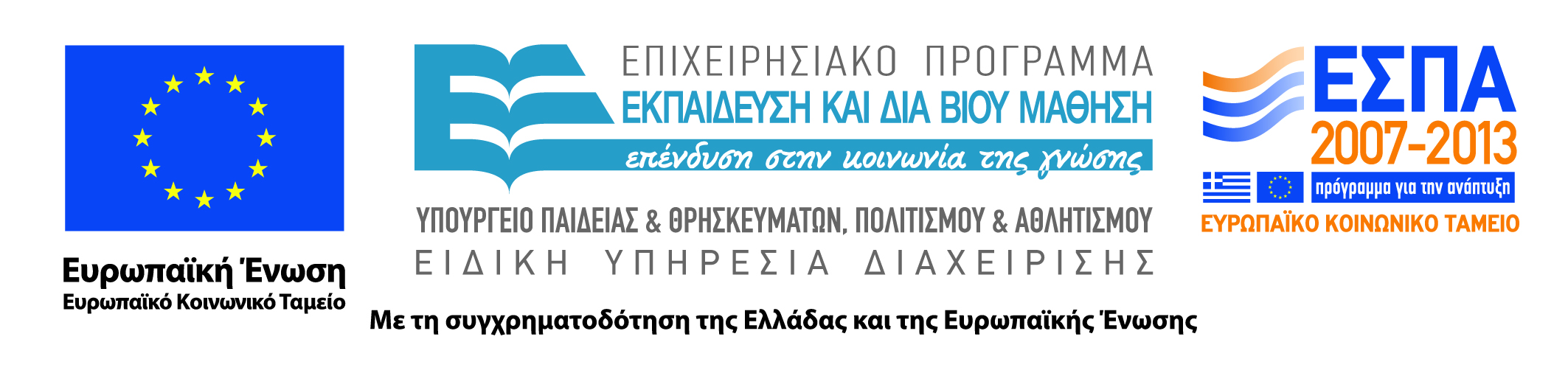 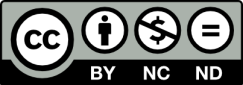 Άδειες Χρήσης
Το παρόν εκπαιδευτικό υλικό υπόκειται σε άδειες χρήσης Creative Commons. 
Για εκπαιδευτικό υλικό, όπως εικόνες, που υπόκειται σε άλλου τύπου άδειας χρήσης, η άδεια χρήσης αναφέρεται ρητώς.
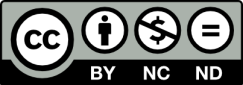 2
Χρηματοδότηση
Το παρόν εκπαιδευτικό υλικό έχει αναπτυχθεί στα πλαίσια του εκπαιδευτικού έργου του διδάσκοντα.
Το έργο «Ανοικτά Ακαδημαϊκά Μαθήματα στο Πανεπιστήμιο Αιγαίου» έχει χρηματοδοτήσει μόνο τη αναδιαμόρφωση του εκπαιδευτικού υλικού. 
Το έργο υλοποιείται στο πλαίσιο του Επιχειρησιακού Προγράμματος «Εκπαίδευση και Δια Βίου Μάθηση» και συγχρηματοδοτείται από την Ευρωπαϊκή Ένωση (Ευρωπαϊκό Κοινωνικό Ταμείο) και από εθνικούς πόρους.
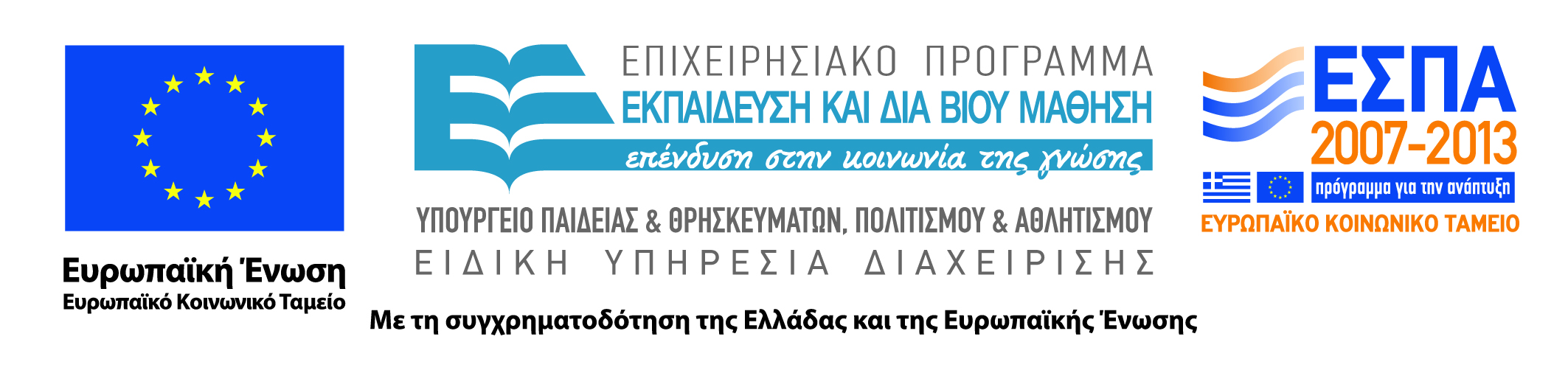 3
Επισκόπηση
1.  Ορισμός της Μικροοικονομικής
2. Ποιοι πρέπει να μελετούν Μικροοικονομική;
3. Μικροοικονομικά μοντέλα
 Στοιχεία των μοντέλων
 Επιλύοντας τα μοντέλα
4. Τα όρια της Μικροοικονομικής ανάλυσης
4
Ορισμοί της Οικονομικής -1
Η Οικονομική επιστήμη εξετάζει την κατανομή των συντελεστών σε ανεπάρκεια μεταξύ εναλλακτικών χρήσεων (Βούτυρο/Κανόνια)
Η Οικονομική επιστήμη είναι μία τεχνική λογικής ανάλυσης που μας βοηθά να συνάγουμε σωστά συμπεράσματα σε σχέση με τα οικονομικά προβλήματα και την ανθρώπινη συμπεριφορά.
5
Ορισμοί της Οικονομικής -2
Παράδειγμα: Τα έθιμα
 Τα έθιμα είναι χρήσιμα επειδή ο χρόνος κοστίζει
    Με τα έθιμα το κόστος συλλογής ή διανομής της πληροφορίας μειώνεται
    Άρα αν η πληροφόρηση είναι αυτόματη => εξοικονόμηση χρόνου
 Τα ήθη και τα έθιμα παρέχουν πληροφόρηση στα μέλη μίας κοινωνίας και μειώνουν το κόστος επικοινωνίας
Γιατί είναι οι νέοι πιο επαναστατικοί από τους ηλικιωμένους;
Επειδή έχουν διαφορετική δομή κόστους και οφέλους από τυχόν αλλαγές.
Νέοι: όσο πιο νέοι, τόσο λιγότερες συνήθειες, τόσο μικρότερο το κόστος και τόσο περισσότερο το όφελος από καινούργιες συνήθειες
Ηλικιωμένοι: μεγαλύτερο κόστος από την υιοθέτηση νέων συνηθειών και από την απόρριψη των παλαιών συνηθειών τους
6
Σχεδιασμός (Προγραμματισμός)
Ποιο
Πώς
Για Ποιον
ΤΟ ΟΙΚΟΝΟΜΙΚΟ ΠΡΟΒΛΗΜΑ
Ποιό αγαθό να παραχθεί
Για Ποιόν να παραχθεί
Πώς να παραχθεί
Λύσεις :  	  Α. Οικονομία της αγοράς 
                  Β. Οικονομικός σχεδιασμός
Μίκρο – εξετάζει την συμπεριφορά των μικρο-μονάδων (μονάδων που αυτές παίρνουν αποφάσεις)
Μάκρο – εξετάζει συνολικά μεγέθη της οικονομίας (αποφάσεις από διάφορες μικρο-μονάδες που εξετάζονται συνολικά)
7
Ορισμός της Μικροοικονομικής
Η Μικροοικονομική στοχεύει στη μελέτη της οικονομικής συμπεριφοράς των ατόμων που λαμβάνουν οικονομικές αποφάσεις όπως οι καταναλωτές, οι εργαζόμενοι, τα διοικητικά στελέχη ή οι επιχειρήσεις.
Η Μικροοικονομική εξετάζει τη συμπεριφορά των παραπάνω οικονομικών φορέων ως μεμονωμένων μονάδων καθώς και τον τρόπο με τον οποίο η συμπεριφορά τους αλληλεπιδρά ώστε να σχηματιστούν μεγαλύτερες μονάδες, όπως οι αγορές.
8
Ποιοι πρέπει να μελετούν Μικροοικονομική;
Παράδειγμα:   Ο κλάδος των αερομεταφορών στην Ε.Ε.
Ο αεροπορικός κλάδος είναι ο γρηγορότερα αναπτυσσόμενος κλάδος στο χώρο των μεταφορών. 
Κάθε χρόνο οι μεταφερόμενοι επιβάτες και τα εμπορεύματα αυξάνονται κατά περίπου 8%.
Σύστημα Εμπορίας Εκπεμπόμενων Ρύπων: 
Χορήγηση αδειών εκπομπής ρύπων (πχ. Διοξείδιο του άνθρακα) σε ένα δεδομένο επίπεδο.
Οι επιχειρήσεις που εκπέμπουν λιγότερους ρύπους από ότι προβλέπεται στην άδεια, μπορούν να πωλούν το περίσσευμά τους σε επιχειρήσεις που υπέρ-ρυπαίνουν.
9
Ποιοι πρέπει να μελετούν Μικροοικονομική;
Η ανάλυση του θέματος της ρύπανσης απαιτεί τη χρήση εργαλείων της Μικροοικονομικής. Ποιοι είναι οι φορείς που πρέπει να έχουν γνώσεις Μικροοικονομικής;
 Οι αρμόδιοι για τη χάραξη πολιτικής
 Τα διευθυντικά και διοικητικά στελέχη
 Οι ηγέτες των εργατικών σωματείων
 Οι δανειστές και οι παραγωγοί αεροσκαφών
Οι καταναλωτές… και πολλοί άλλοι !
10
Μικροοικονομικά μοντέλα
ΟΙΚΟΝΟΜΙΚΗ ΘΕΩΡΙΑ ( και Μικροοικονομική Θεωρία)
Είναι ένα οργανωμένο σύνολο γνώσεων που μπορεί να εφαρμοστεί σε ένα μεγάλο πεδίο υπαρκτών καταστάσεων.
1.  Τα υποδείγματα (ή μοντέλα) είναι απλουστεύσεις… όπως οι χάρτες
Μοιάζουν με την πραγματική κατάσταση
 Είναι κατανοητά
 Έχουν την κατάλληλη κλίμακα
Αλλά στηρίζονται σε υποθέσεις που δεν επαληθεύονται.
Όμως οι επαγωγές (τα συμπεράσματά τους), μπορούν να επαληθεύονται.
11
Παράδειγμα:   Η παγκόσμια αγορά για ακατέργαστους κόκκους καφέ, Δεκέμβριος 1997
Τιμή ανά κιλό
Προσφορά (P, W)
Ποσότητα
(σε κιλά)
12
Παράδειγμα:   Η παγκόσμια αγορά για ακατέργαστους κόκκους καφέ, Δεκέμβριος 1997
Τιμή ανά κιλό
Προσφορά (P, W)
Ζήτηση (Ρ, Ι)
Ποσότητα
(σε κιλά)
13
Μικροοικονομικά μοντέλα -2
2.  Στοιχεία των μοντέλων
 
 Ο Καθορισμός των επιλογών/εναλλακτικών λύσεων
Παράδειγμα:
Μία επιχείρηση έχει ένα δεδομένο χρηματικό ποσό το οποίο μπορεί να χρησιμοποιήσει είτε
για να μεγαλώσει το εργοστάσιό της 
για να βελτιώσει το προϊόν της.
Ποιες είναι οι επιλογές/εναλλακτικές λύσεις;
14
Μικροοικονομικά μοντέλα -3
Το κόστος ευκαιρίας ενός πόρου είναι η αξία αυτού του πόρου στην καλύτερη εναλλακτική του χρήση.
Παράδειγμα (συνέχεια): 
 100 ευρώ που επενδύονται σε εγκαταστάσεις αποδίδουν έσοδα 800 ευρώ
 100 ευρώ στην Έρευνα & Ανάπτυξη (Ε&Α) αποδίδουν έσοδα 1.000 ευρώ
Κόστος ευκαιρίας της επένδυσης σε εγκαταστάσεις = 1.000 ευρώ
Κόστος ευκαιρίας της επένδυσης σε Ε&Α = 800 ευρώ
Προσέξτε ότι: Το κόστος ευκαιρίας εξαρτάται από το πώς προσδιορίζονται οι εναλλακτικές λύσεις.
Ορισμός:
15
Η αντικειμενική συνάρτηση
Η αντικειμενική συνάρτηση προσδιορίζει
                          τι ακριβώς ενδιαφέρει τον φορέα.

Παράδειγμα:  Εκείνο που ενδιαφέρει τον διευθυντικό στέλεχος είναι η αύξηση των κερδών της επιχείρησης ή η αύξηση της ‘εξουσίας’ του;

Προσέξτε ότι:  Το κόστος ευκαιρίας εξαρτάται από τον τρόπο με
τον οποίο καθορίζεται η αντικειμενική συνάρτηση.
Ορισμός:
16
Ο περιορισμός (ή οι περιορισμοί)
Τα όρια (οι περιορισμοί) καθορίζονται  σε 			       σχέση με τους πόρους που έχει το στέλεχος 		       στη διάθεσή του.
Παράδειγμα: Ο προϋπολογισμός του στελέχους είναι 100 ευρώ


 
 Η συνήθης συμπεριφορά του στελέχους μπορούμε να πούμε
  ότι είναι η αριστοποίηση της αντικειμενικής συνάρτησης,
  σύμφωνα με τους διάφορους περιορισμούς στους
  οποίους υπόκειται.
Ορισμός:
Βελτιστοποίηση υπό περιορισμούς
17
Παράδειγμα 1:   Πώς επιλέγει τις επενδύσεις ένα στέλεχος;
Επένδυση σε Εγκαταστάσεις (F): 
N = προϋπολογισμός (χρηματικό κονδύλι)/30 ευρώ
 Έρευνα & Ανάπτυξη (R): 
Ν = προϋπολογισμός/100 ευρώ
Όπου: Ν είναι ο αριθμός των εργαζομένων
Το κόστος των εργαζομένων στις εγκαταστάσεις είναι 30 ευρώ (ανά μονάδα χρόνου)
Το κόστος των εργαζομένων στην Έρευνα & Ανάπτυξη είναι 100 ευρώ (ανά μονάδα χρόνου)
Μεγιστοποίηση του Ν (F, R)
Υπό τον περιορισμό: 
	η δαπάνη να είναι μικρότερη ή ίση με 100 ευρώ
Συνοπτικά,  Μax  N(F,R)  με περ. :  30 F +100 R ≤ 100
18
Παράδειγμα 2:   Αγορές από έναν καταναλωτή
Τρόφιμα (F), Ρούχα (C), Εισόδημα (Ι)
Τιμή των τροφίμων (Pf), τιμή των ρούχων (Pc)

      Ικανοποίηση από αγορές: S = (FC)1/2
      Μεγιστοποίηση S
      (F,C)
Υπό τον περιορισμό: 
PfF + PcC ≤ Ι

          Προσέξτε ότι έχουμε: «μια άλλη μορφή μοντέλου»
19
Παράδειγμα 2:   Αγορές από τον καταναλωτή
F
PFF + PCC = I
0
C
20
Παράδειγμα:   Αγορές από τον καταναλωτή
F
PFF + PCC = I
(FC)1/2 = S0
0
C
21
Παράδειγμα:   Αγορές από τον καταναλωτή
F
PFF + PCC = I
(FC)1/2 = S1
(FC)1/2 = S0
(FC)1/2 = S0
0
C
22
Παράδειγμα:   Αγορές από τον καταναλωτή
F
PFF + PCC = I
S2 > S1 > S0
(FC)1/2 = S2
(FC)1/2 = S1
(FC)1/2 = S0
0
C
23
Εξωγενείς και ενδογενείς μεταβλητές
Ορισμός:
Οι μεταβλητές που έχουν τιμές οι οποίες θεωρούνται δεδομένες στην ανάλυση είναι οι εξωγενείς μεταβλητές. 

Οι μεταβλητές που έχουν τιμές οι οποίες καθορίζονται ως αποτέλεσμα των λειτουργιών του μοντέλου είναι οι ενδογενείς μεταβλητές.
24
Παραδείγματα ερωτημάτων για το στέλεχος:
«Πώς θα προσλάμβανε ένας διευθυντής τον μεγαλύτερο δυνατό αριθμό εργαζομένων έχοντας στη διάθεσή του ένα προϋπολογισμό 100 δολαρίων;»
ή
«Πώς θα ελαχιστοποιούσε ένας διευθυντής το κόστος της απασχόλησης τριών εργαζομένων;»
«Πόσα τρόφιμα και ρούχα θα έπρεπε να αγοράσει ο καταναλωτής προκειμένου να μεγιστοποιήσει την ικανοποίησή του με βάση ένα προϋπολογισμό ύψους Ι;»
ή
«Ποιο είναι το ελάχιστο ύψος δαπάνης που πρέπει να εισπράξει ο καταναλωτής προκειμένου να επιτύχει ένα επίπεδο διαβίωσης που να τον ικανοποιεί;»
25
3. Επιλύοντας τα μοντέλα
Η ανάλυση της ισορροπίας είναι η κατάληξη ενός συστήματος σε μια κατάσταση η οποία θα συνεχίζεται εφόσον οι εξωγενείς παράγοντες παραμένουν αμετάβλητοι.
Ορισμός:
26
Παράδειγμα:   Η αγορά των κόκκων καφέ
Τιμή ανά κιλό
Προσφορά (P,W)
Ποσότητα
(σε κιλά)
Q*
27
Παράδειγμα:   Η αγορά των κόκκων καφέ
Τιμή ανά κιλό
Προσφορά (P,W)
•
Ζήτηση (Ρ, Ι)
Ποσότητα
(σε κιλά)
Q*
28
Παράδειγμα:   Η αγορά των κόκκων καφέ
Τιμή ανά κιλό
Προσφορά (P,W)
•
P*
Ζήτηση (Ρ, Ι)
Ποσότητα
(σε κιλά)
Q*
29
Ορισμός:
Ισορροπία είναι το σημείο στο οποίο η ζήτηση είναι ίση με την προσφορά σε αυτή την αγορά (δηλαδή, το σημείο στο οποίο τέμνονται οι καμπύλες ζήτησης και προσφοράς)
30
Ορισμός:
συγκρίνει την κατάσταση ισορροπίας ενός συστήματος πριν από μία μεταβολή στις εξωγενείς μεταβλητές με την κατάσταση ισορροπίας μετά την μεταβολή.
Η συγκριτική στατική ανάλυση
31
Παράδειγμα:   Η αγορά των κόκκων καφέ (συνέχεια)
Τιμή ανά κιλό
Προσφορά (P,W)
•
Ποσότητα
(σε κιλά)
32
Παράδειγμα:   Η αγορά των κόκκων καφέ (συνέχεια)
Τιμή ανά κιλό
Προσφορά (P,W)
•
Ζήτηση (Ρ, Ι)
Ποσότητα
(σε κιλά)
33
Παράδειγμα:   Η αγορά των κόκκων καφέ (συνέχεια)
Τιμή ανά κιλό
Προσφορά (P,W)
Νέα προσφορά (P, W)
•
•
Ζήτηση (Ρ, Ι)
Ποσότητα
(σε κιλά)
34
Παράδειγμα:   Η αγορά των κόκκων καφέ (συνέχεια)
Τιμή ανά κιλό
Προσφορά (P,W)
Νέα προσφορά (P, W)
•
P*
•
P**
Ζήτηση (Ρ, Ι)
Ποσότητα
(σε κιλά)
35
Q*
Q**
Παράδειγμα:   Επιλογή από τον καταναλωτή (συνέχεια)
F
PFF + PCC = I0
0
C
36
Παράδειγμα:   Επιλογή από τον καταναλωτή (συνέχεια)
F
PFF + PCC = I0
(FC)1/2 = S0
•
0
C
37
Παράδειγμα:   Επιλογή από τον καταναλωτή (συνέχεια)
F
PFF + PCC = I0
(FC)1/2 = S0
•
•
PFF + PCC = I1
0
C
38
Παράδειγμα:   Επιλογή από τον καταναλωτή (συνέχεια)
F
PFF + PCC = I0
(FC)1/2 = S0
•
•
(FC)1/2 = S1
PFF + PCC = I1
0
C
39
Παράδειγμα:   Επιλογή από τον καταναλωτή (συνέχεια)
F
PFF + PCC = I0
S0 > S1
(FC)1/2 = S0
I0 > I1
•
F*
•
F**
(FC)1/2 = S1
PFF + PCC = I1
0
C
40
C**  C*
Ορισμός:
Η οριακή επίδραση
μιας μεταβολής
στην εξωγενή μεταβλητή είναι η επιπλέον (πρόσθετη)επίδραση που η τελευταία μονάδα της εξωγενούς μεταβλητής ασκεί στην ενδογενή μεταβλητή.
41
Παράδειγμα:   Τα διαφημιστικά μηνύματα
Προϋπολογισμός = 1 εκατομμύριο ευρώ για να
κατανεμηθούν ανάμεσα σε τηλεοπτικά διαφημιστικά
μηνύματα (Τ) και ραδιοφωνικά διαφημιστικά μηνύματα (R)

Πρόβλημα:  Μεγιστοποίηση Β(T, R)

Υπό τον περιορισμό: PT + PR ≤1 εκατομμύριο ευρώ

Όπου: Β είναι τα ‘μηνύματα’ και PΤ, PR είναι οι τιμές των διαφημιστικών και των ραδιοφωνικών διαφημίσεων, αντίστοιχα.
42
Τα όρια της Μικροοικονομικής Ανάλυσης
μπορεί να εξηγήσει
τι συνέβη εξαιτίας μιας οικονομικής πολιτικής ή μπορεί να προβλέψει τι θα μπορούσε να συμβεί λόγω μιας οικονομικής πολιτικής.
(τι πράγματι έγινε ή τι θα γίνει).
				              
                                                         είναι μια
ανάλυση για το τι θα έπρεπε να γίνει. 
(‘τι δέον γενέσθαι’).
Ορισμός:
Η θετική ανάλυση
Ορισμός:
Η δεοντολογική ανάλυση
44
ΠΑΡΑΔΕΙΓΜΑΤΑ
Παράδειγμα 1: «Μήπως θα έπρεπε να αυξήσουμε την ισότητα μεταξύ των εισοδημάτων αντί να εστιάσουμε την προσοχή μας στην οικονομική αποτελεσματικότητα;»

Παράδειγμα 2: «Θα έπρεπε άραγε να επιβάλουμε ένα προοδευτικό φόρο εισοδήματος ή ένα φόρο επί των πωλήσεων για να αυξήσουμε την ισότητα μεταξύ των εισοδημάτων;»

Παράδειγμα 3: «Ένας προοδευτικός φόρος επί του εισοδήματος θα μειώσει τον συνολικό αριθμό ωρών εργασίας;»
45
ΒΑΣΙΚΕΣ ΕΝΝΟΙΕΣ ΔΙΑΓΡΑΜΜΑΤΩΝ
Συναρτησιακές σχέσεις: Θετικές ή Αρνητικές
                   Θετική συσχέτιση Β=f(M)
 	    Εξαρτημένη μεταβλητή        Ανεξάρτητη μεταβλητή
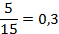 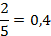 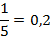 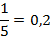 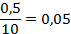 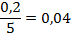 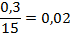 46
Β=f (Μ)
Βαθμός
0      15       20           25         30          35            40       45               60
ΒΑΣΙΚΕΣ ΕΝΝΟΙΕΣ ΔΙΑΓΡΑΜΜΑΤΩΝ
47
Περίληψη
Κάναμε μια ανασκόπηση των βασικών στοιχείων
      των μικροοικονομικών μοντέλων.
Στη συνέχεια αυτής της σειράς μαθημάτων 
      θα δώσουμε παραδείγματα τέτοιων μοντέλων.
Επίσης στη συνέχεια αυτής της σειράς μαθημάτων
      θα εμβαθύνουμε σε πολλές έννοιες που θίξαμε
      (όπως το κόστος ευκαιρίας).
Τέλος, όπου υπάρχει η δυνατότητα, θα μελετήσουμε ‘πρόχειρες’ τεχνικές για να κάνουμε πιο εύχρηστες
      τις έννοιες.
48